De onderwijscatalogus/FOV in praktijk
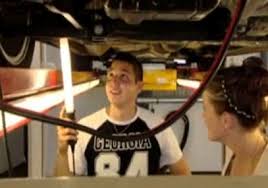 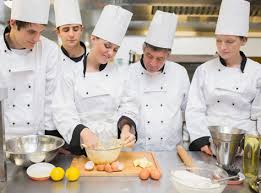 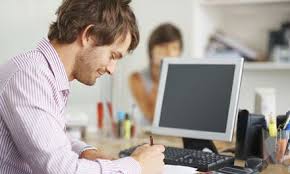 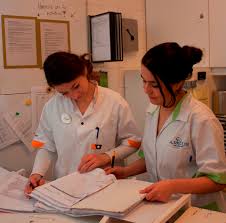 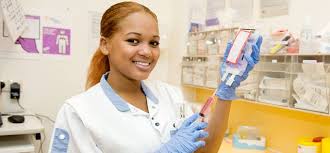 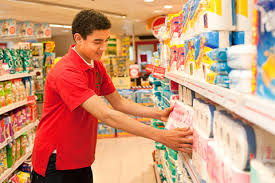 k.wever@horizoncollege.nl
pabi@threeships.nl
[Speaker Notes: De Onderwijscatalogus en Focus op Vakmanschap in praktijk: In 10 stappen naar een nieuwe]
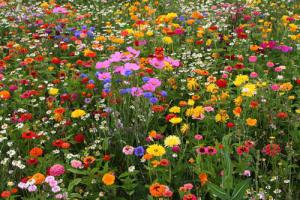 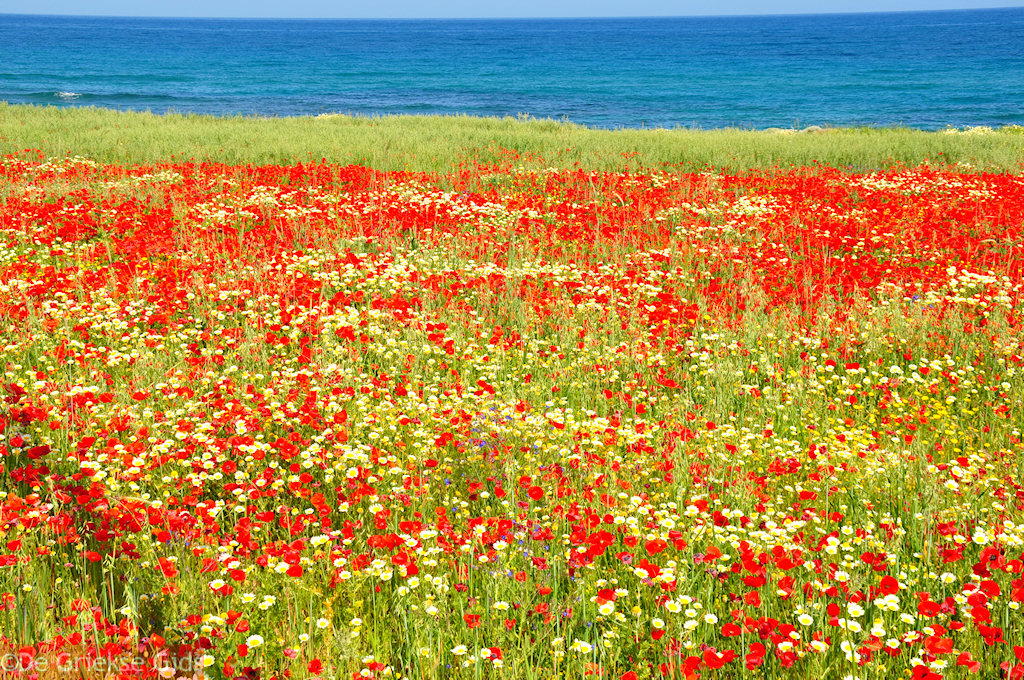 1. Van 1000 bloemen bloeien naar….
Gestart met N@tschool! 
Eiland-automatisering
Early adopters
Veel vormig 
Verborgen, status, durven delen?
[Speaker Notes: 1. Duizend bloemen bloeien en vele eilandjes van automatiseren
Van ongeorganiseerde veelheid, tool van enkele mensen
Van verborgen, niet gestandaardiseerd]
Toetsen
Studieroutes
Portfolio
Mail Forum
Competenties
Informatie +Nieuws
Aansluiten content/Tools:KRD,AMN,TOA, Bestelomg
Planning/rapportage
2. Processen en Cycli
Onderwijsactiviteiten (school/BPV) periode
Ontwikkelingsgericht: resultaten, begeleiding
Ouderportaal
Voortgangscijfers
Begeleiding? 
Info opleiding
Contactgegevens
Intake, toetsen,Assessment
Informatie over opleiding
Handleiding Onderwijs
Communicatie
Periode1 Rapportage ontwikkelingsgericht
Leermiddelen
Periode2 Rapportage
Rooster
Periode3 Rapportage
Periode4 Rapportage
Handleiding 
Onderwijs
Planning
Diploma
Houding
Aanwezigheid
Resultaten
Persoonlijk
Actiepunten
Onderwijsplanning teams
Van losse kralen naar samenhang
[Speaker Notes: 2. Vele processen en cycli van voorbereiding
Informatie opleiding, toelatingseisen
Opzet opleiding, planning, resultatenboom, lesmateriaal, didactiek, uren]
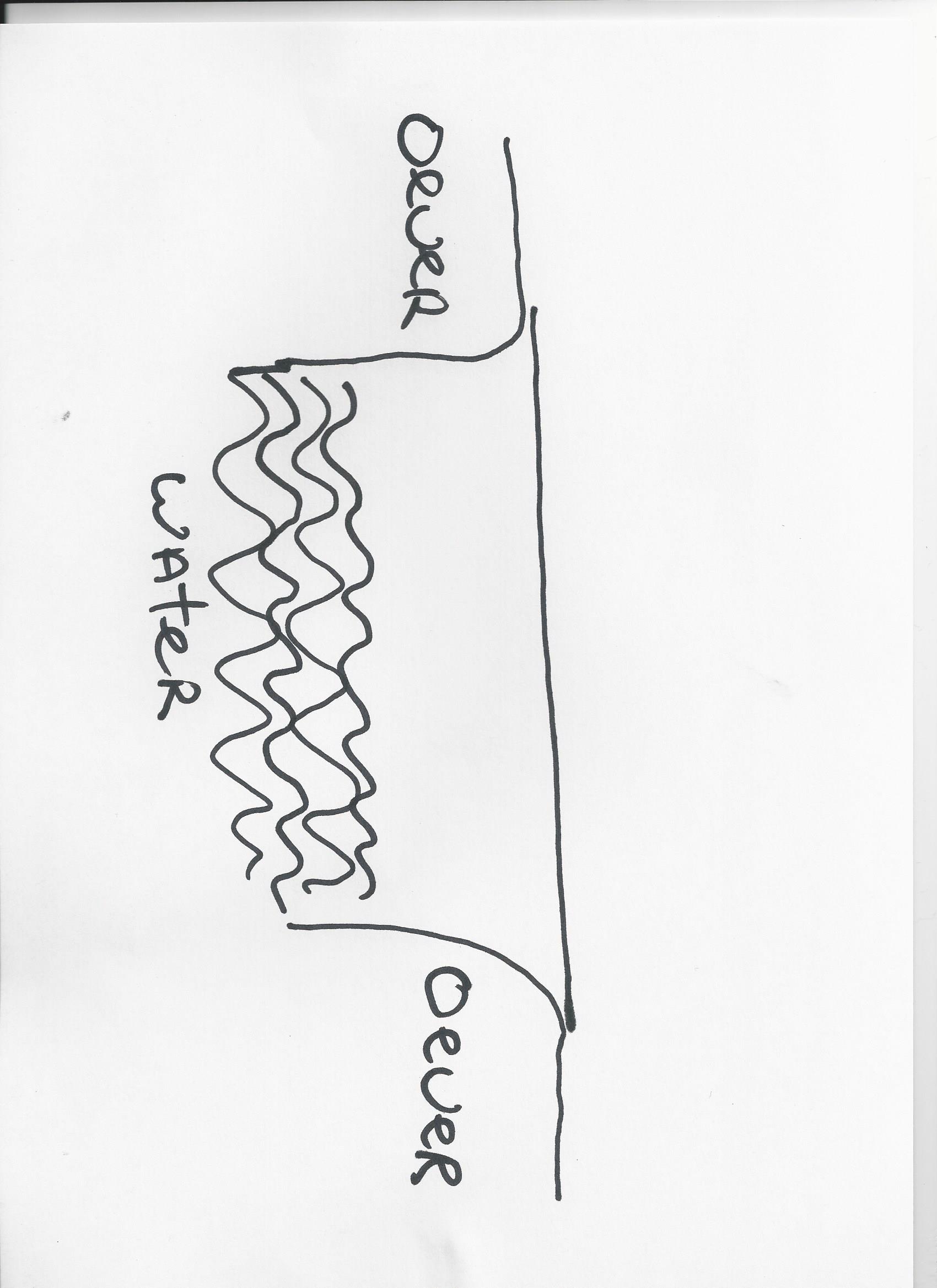 3.De opdracht: Ontwerp …
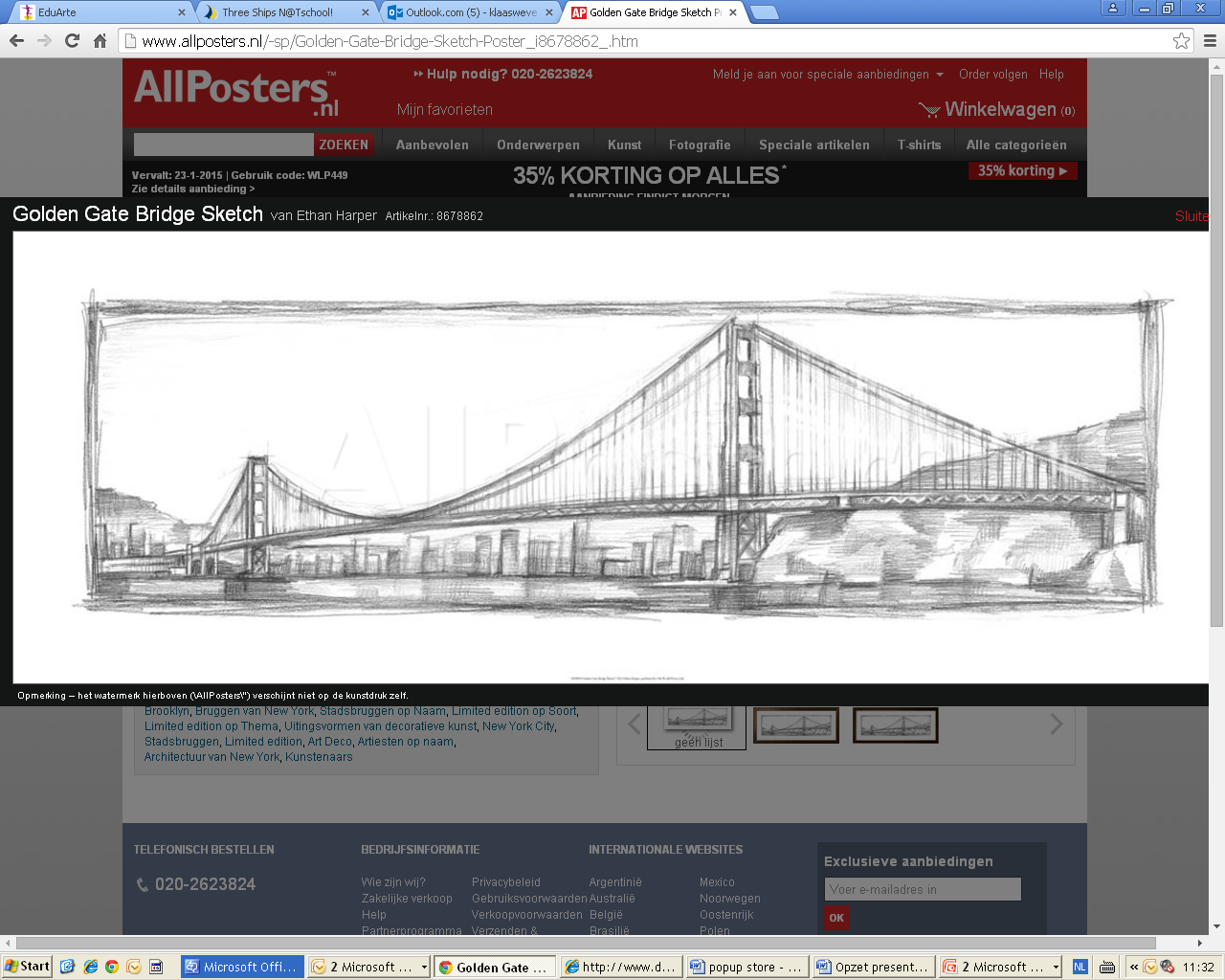 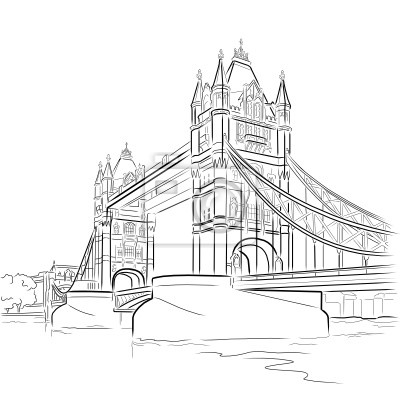 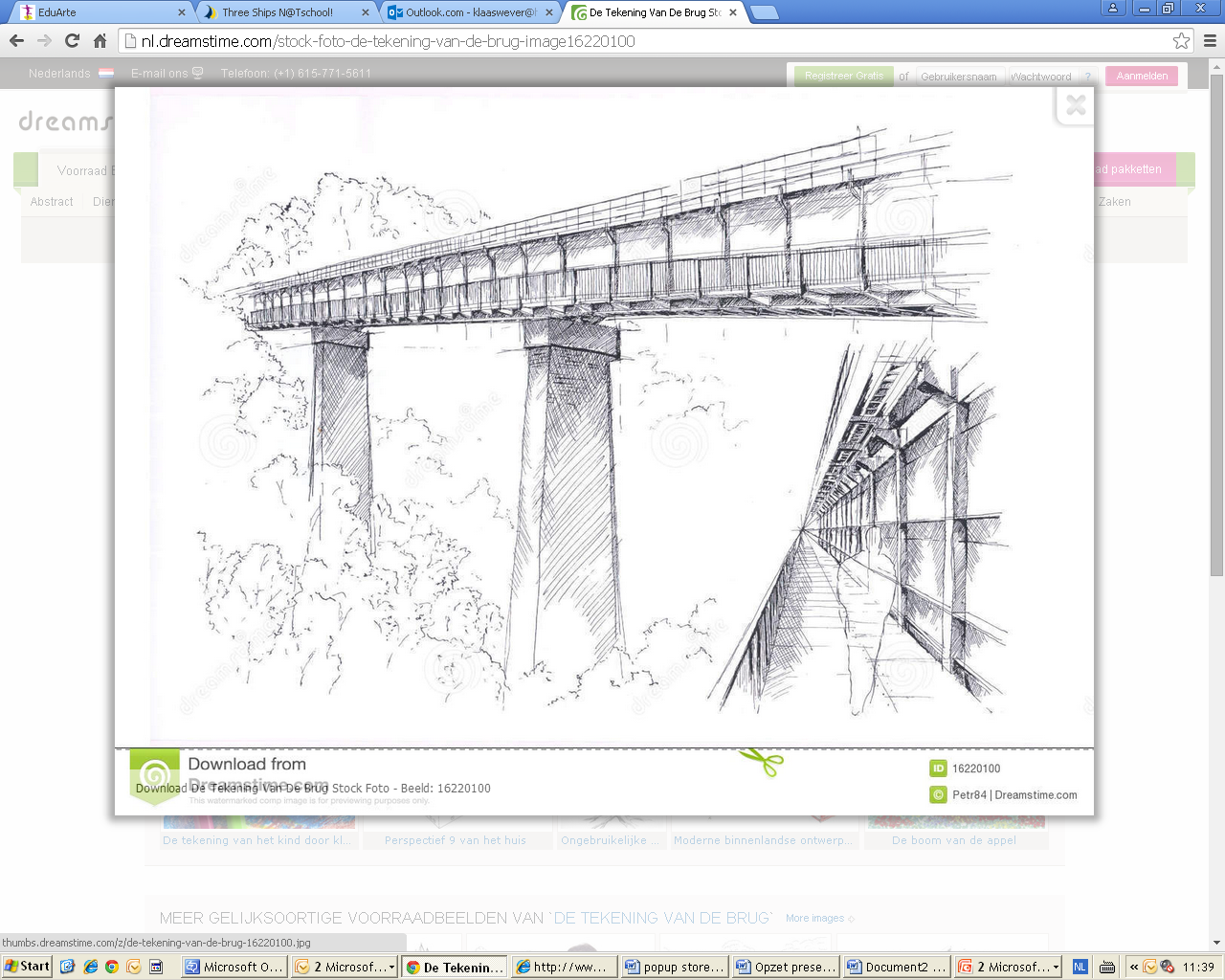 Onderwijs Assistenten Voorbeeld
[Speaker Notes: 3. De Opdracht”ontwerp een brug
Eenvoud bruggen bouwen, plat slaan 1 keuze en anders 2
Golden Gate brug Londen bridge; maken in stro karton voorbeeld
Uitkomst lijn tussen 2 oevers; genot, gemak, gewin]
Informatiewidget
4. Leerling
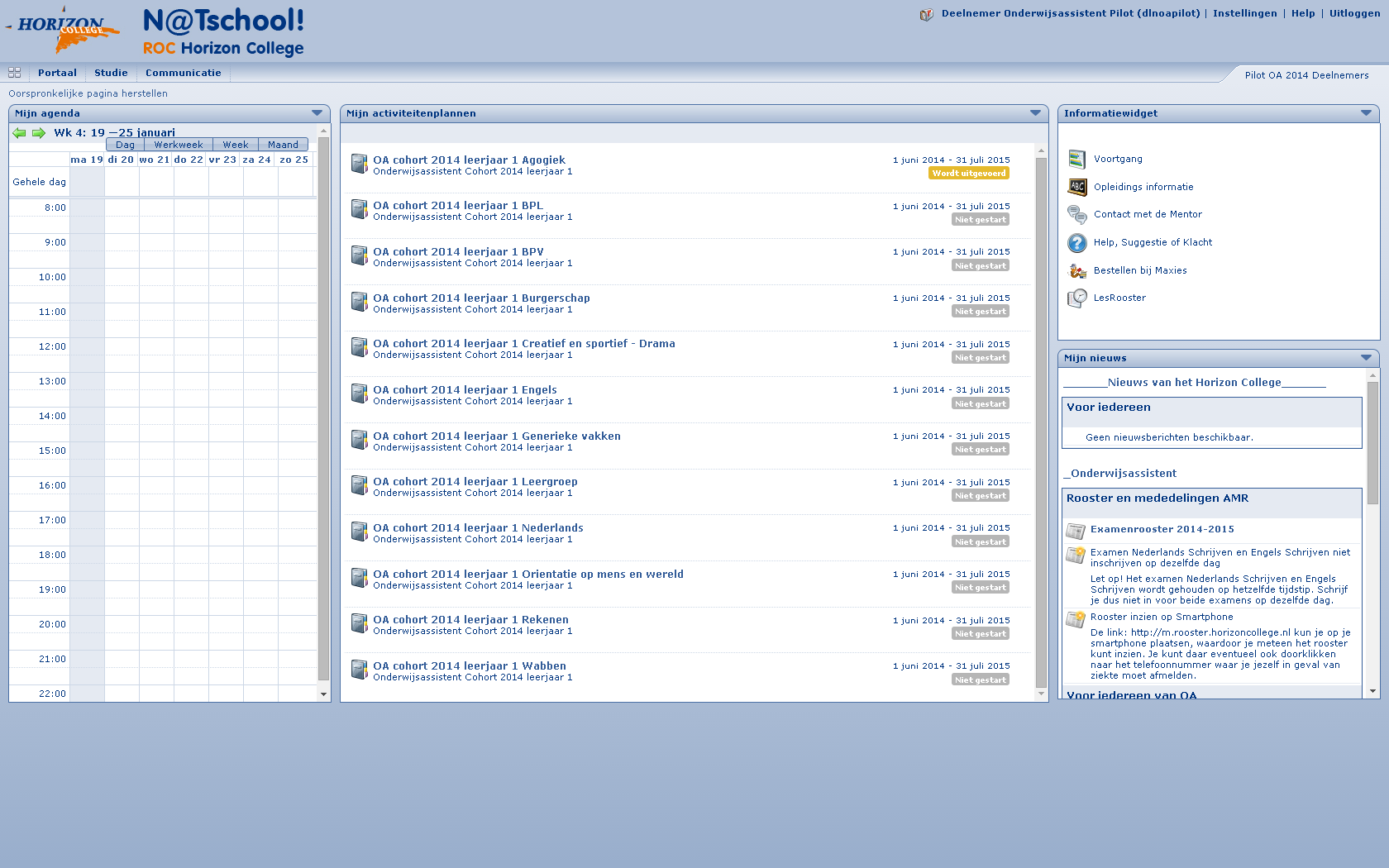 Activiteitenplannen
Rooster
Agenda
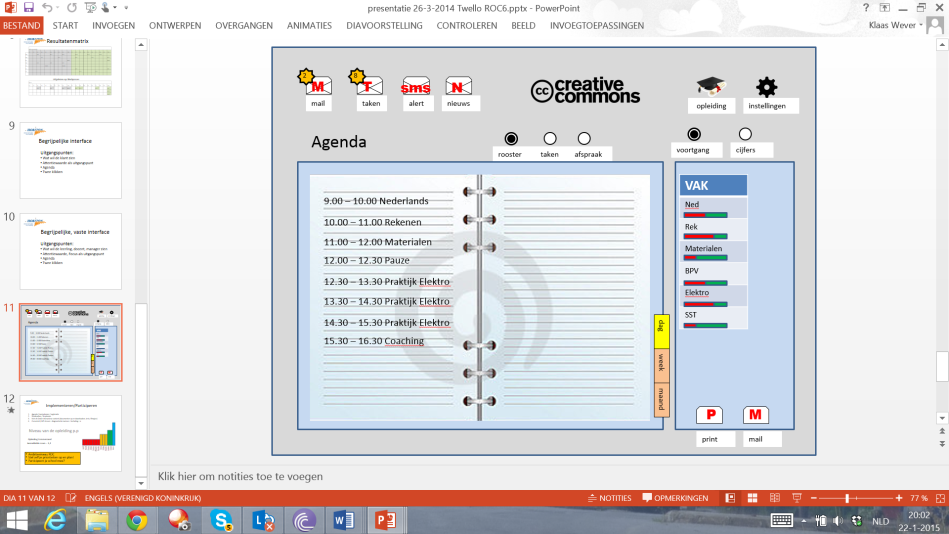 Nieuws
Vak/Taak – Onderwijs Eenheid 
Lesmateriaal +Inleverdoc. + Cijfer
[Speaker Notes: 4. Leerling 
Agenda/rooster, afspraken, informatie, lesmat, begeleiding, rapport cijfers, begel.
Scherm aanvang, informatiewidget, plannen, rapporten
Handleiding onderwijs, standaarden, overgangsnormen]
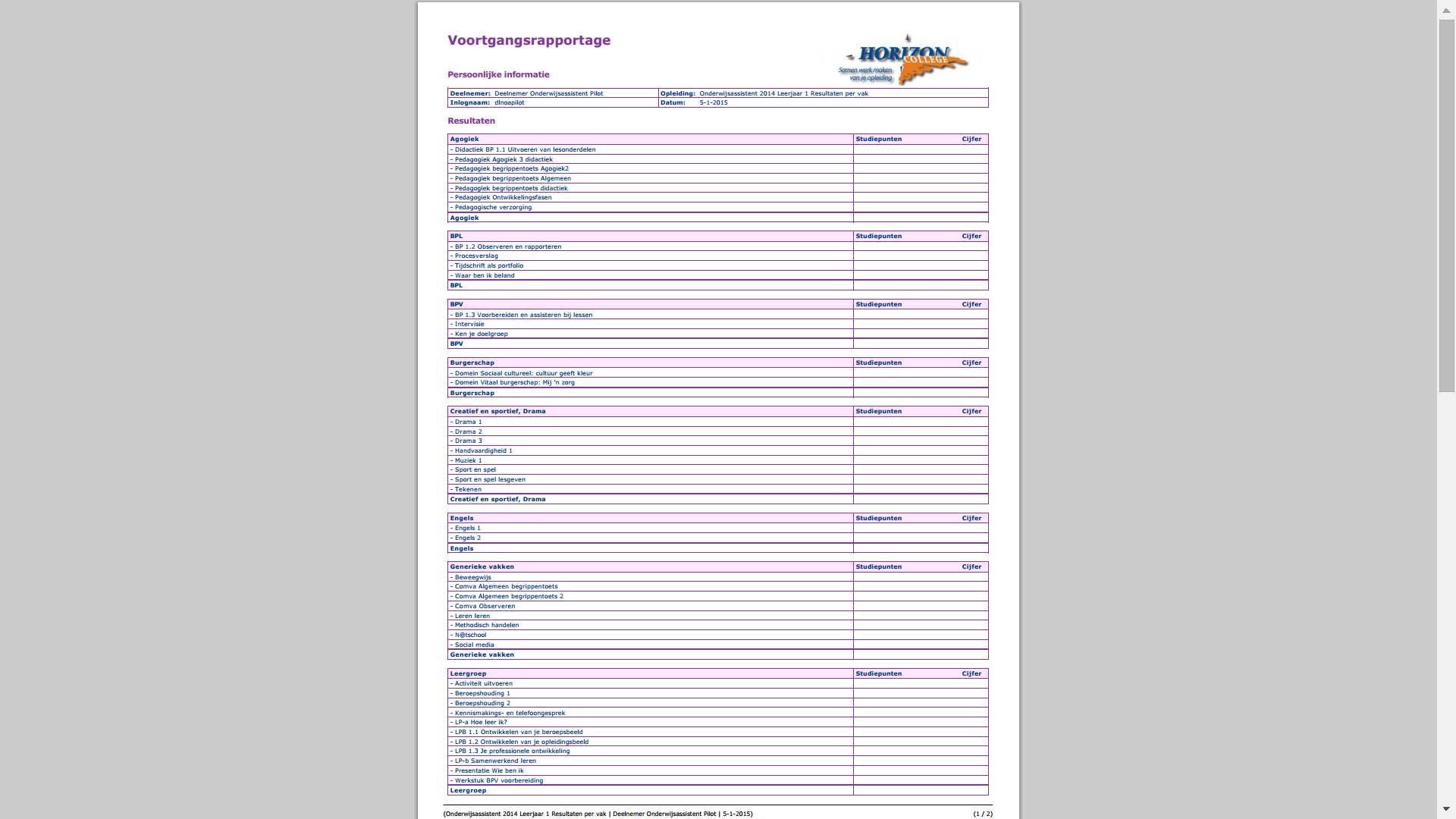 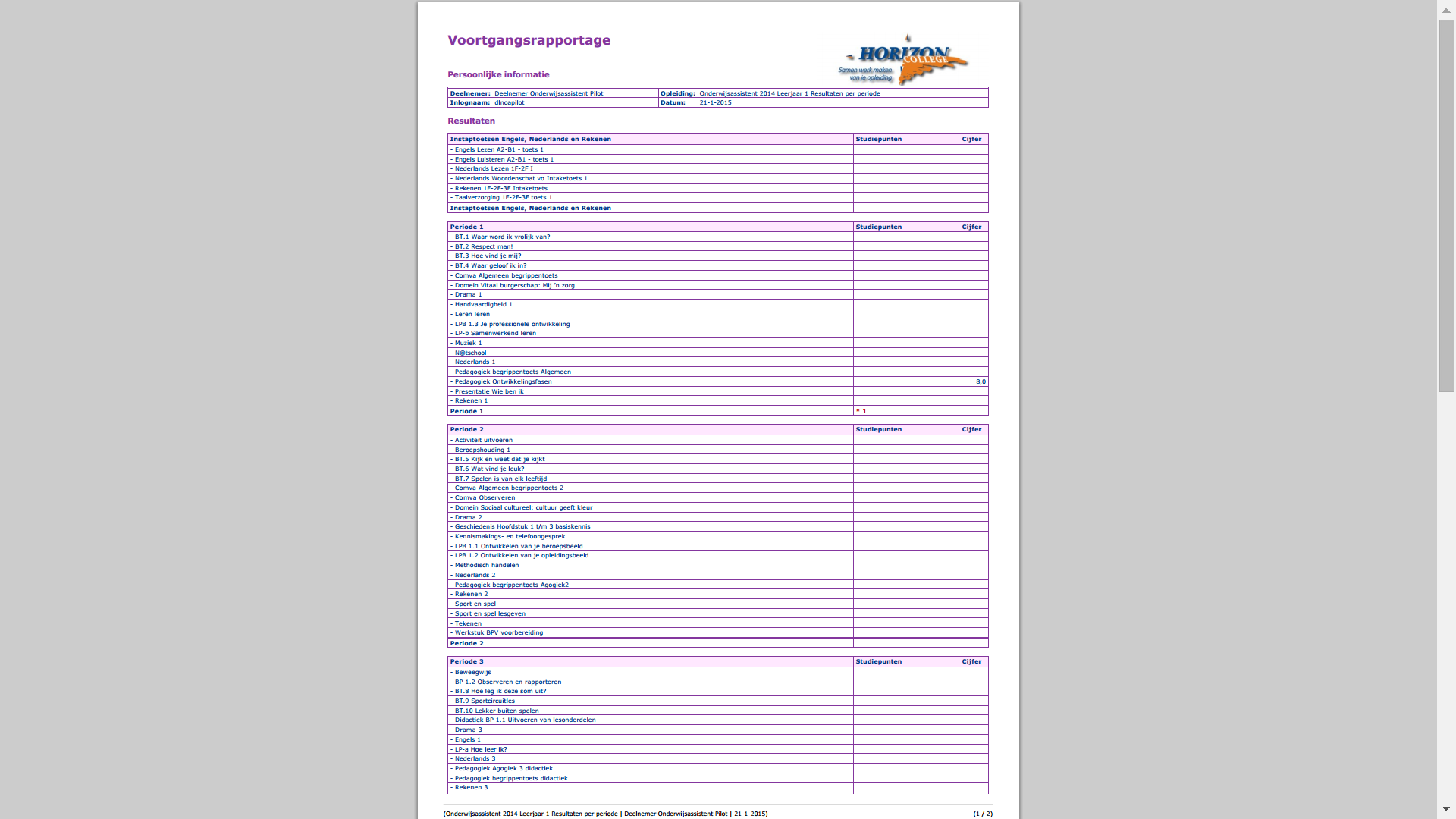 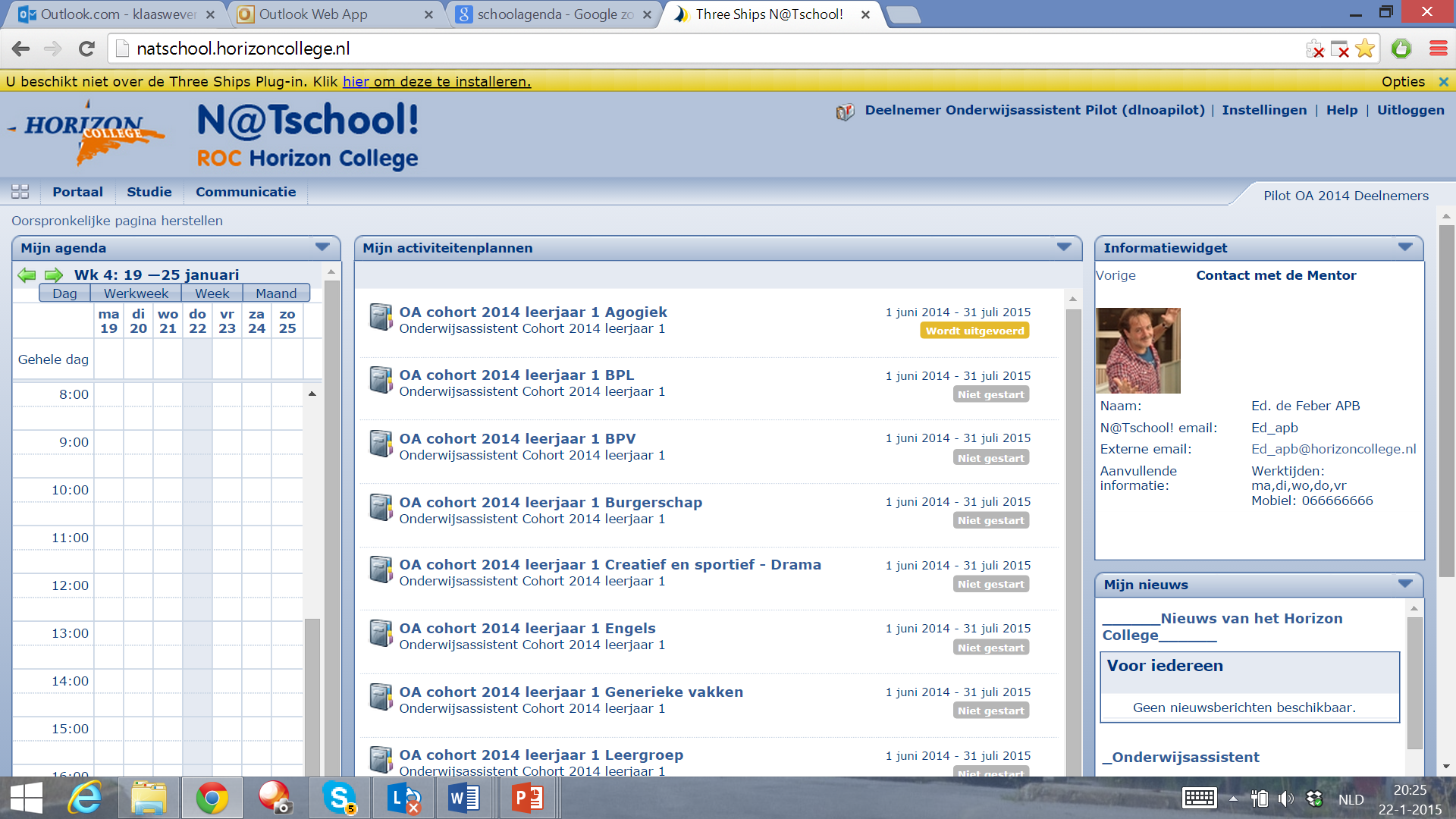 Informatiewidget
Periode overzicht
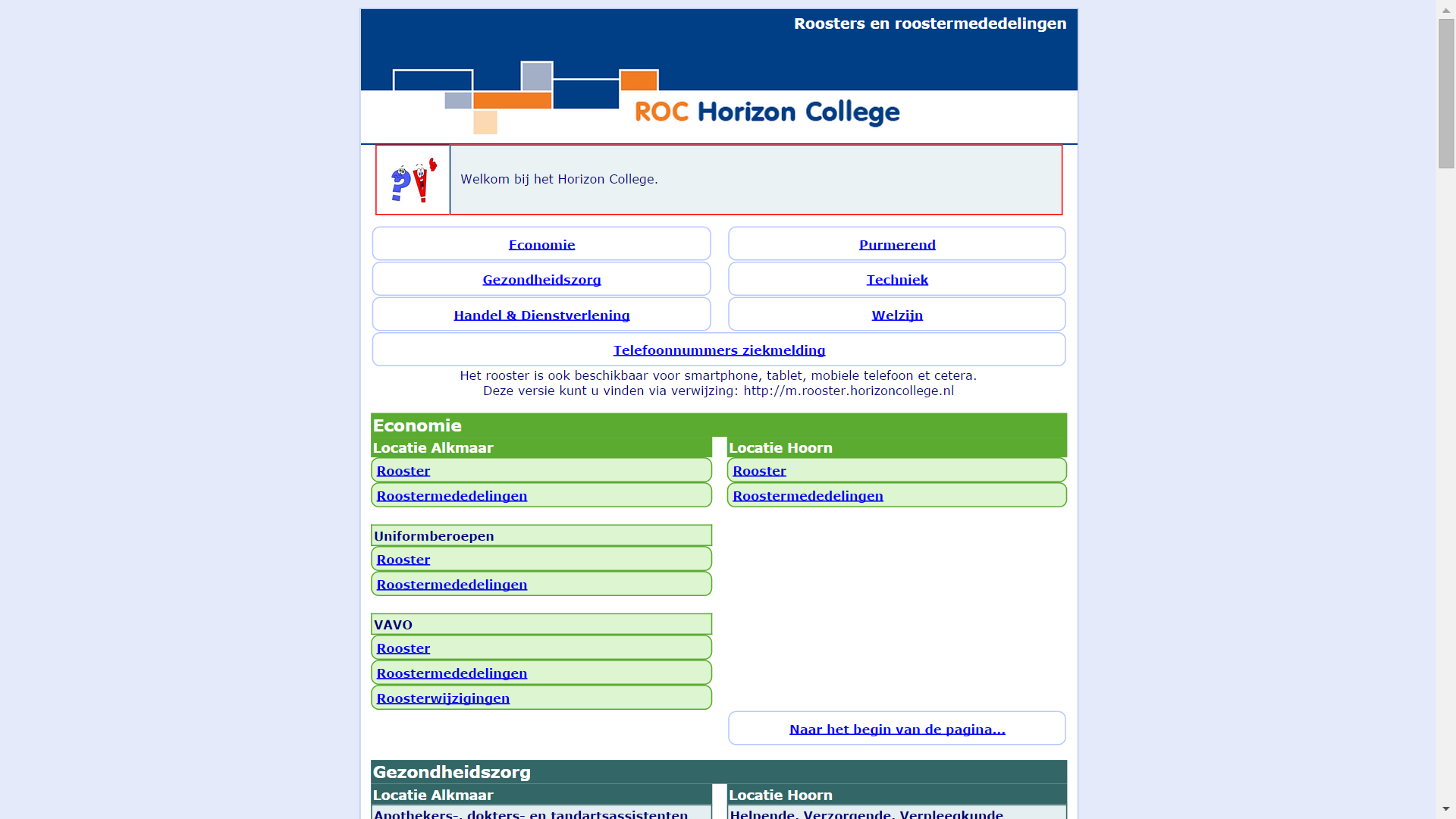 Overzicht vakken
5. Docent
Agenda, informatie, afspraken
Klassen, bulkinvoer
To do lijsten, overzichten
Rapportages van 1 leerling, klas
[Speaker Notes: 5. Docent, Ontwikkeldocent, 
Agenda, informatie, Klassen of 1 les; bulkinvoer, in 1 oogopslag, alles bijeen, rapportages
Schermen
Voorbereiding RE en OE; vastzetten in een Activiteitenplan met taken en cijfer per periode inclusief rekenregels bv Ned Periode 1 Leestekst cijfer telt 1x
Vastgezette standaard van opleiding; docent kan alleen tekstje (opdr/info) bijplaatsen]
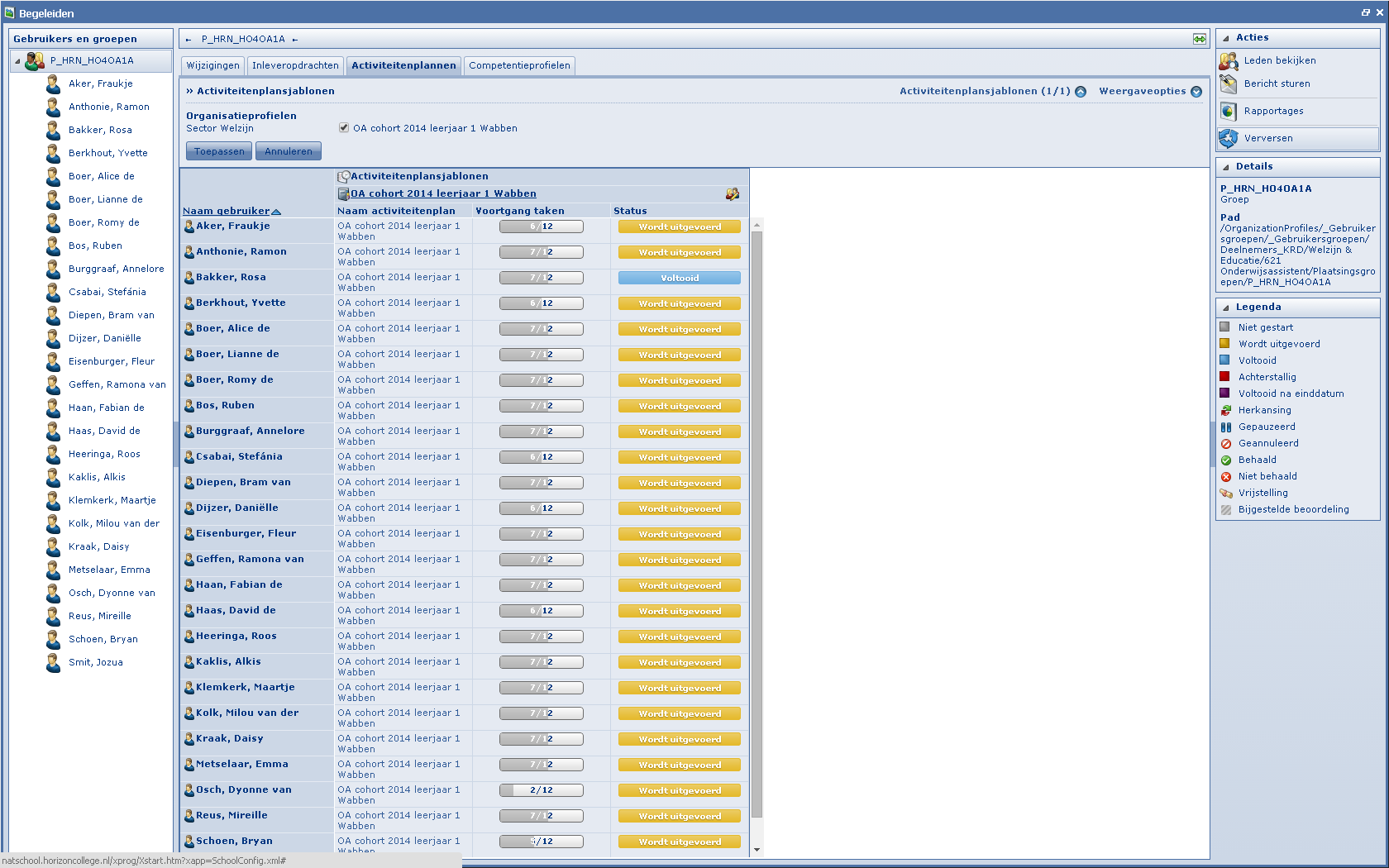 5. Docent
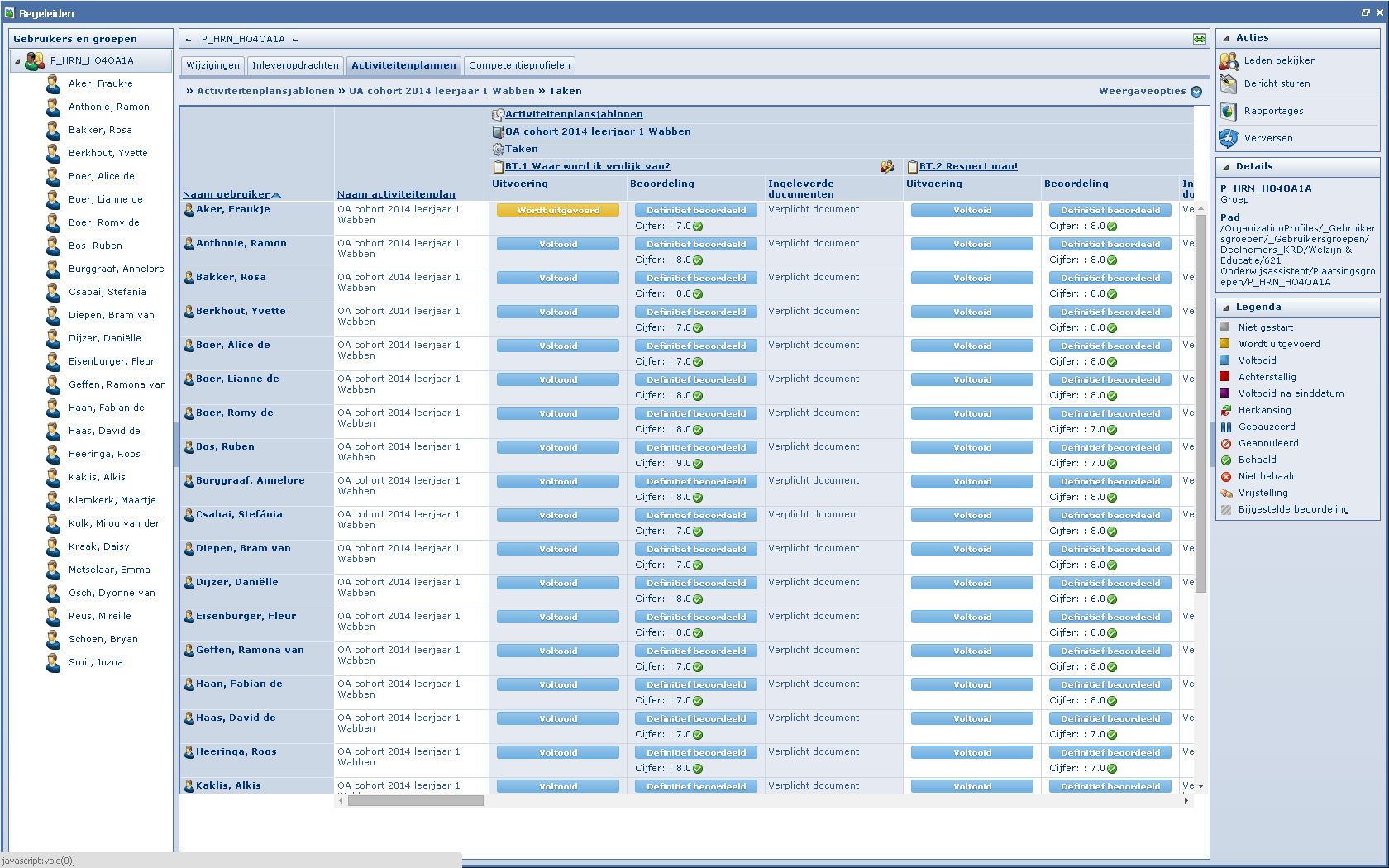 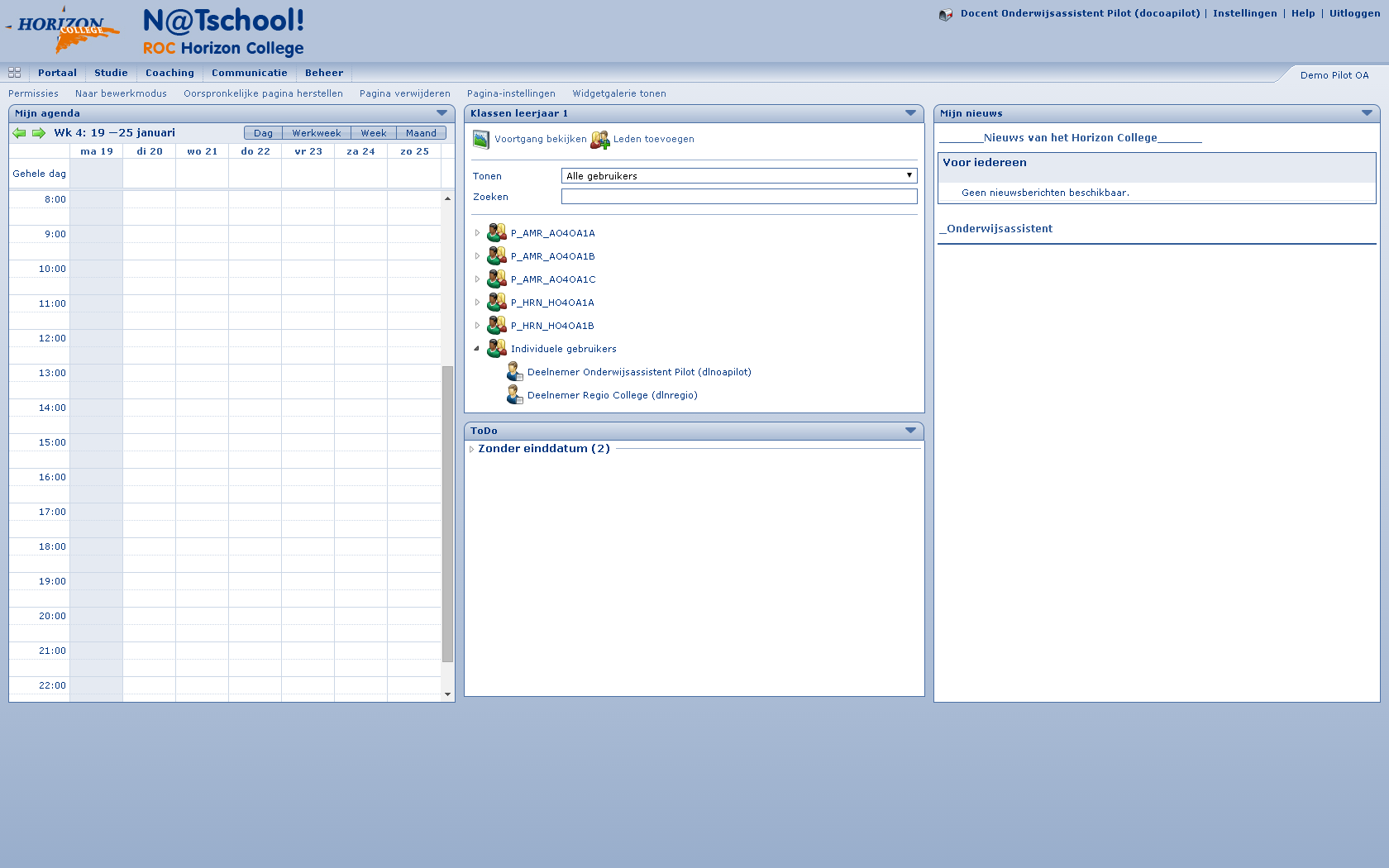 [Speaker Notes: 5. Docent, Ontwikkeldocent, 
Agenda, informatie, Klassen of 1 les; bulkinvoer, in 1 oogopslag, alles bijeen, rapportages
Schermen
Voorbereiding RE en OE; vastzetten in een Activiteitenplan met taken en cijfer per periode inclusief rekenregels bv Ned Periode 1 Leestekst cijfer telt 1x
Vastgezette standaard van opleiding; docent kan alleen tekstje (opdr/info) bijplaatsen]
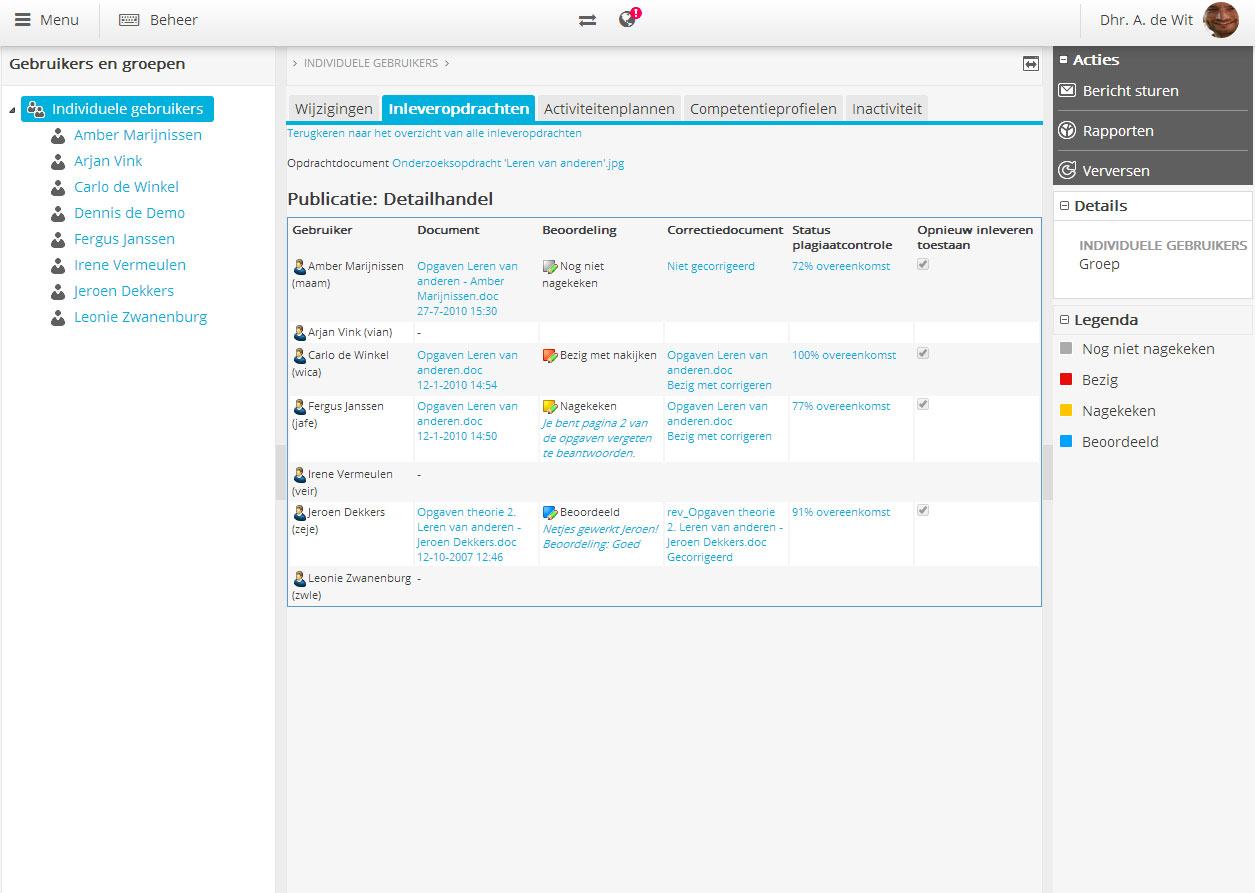 [Speaker Notes: Inleveropdracht]
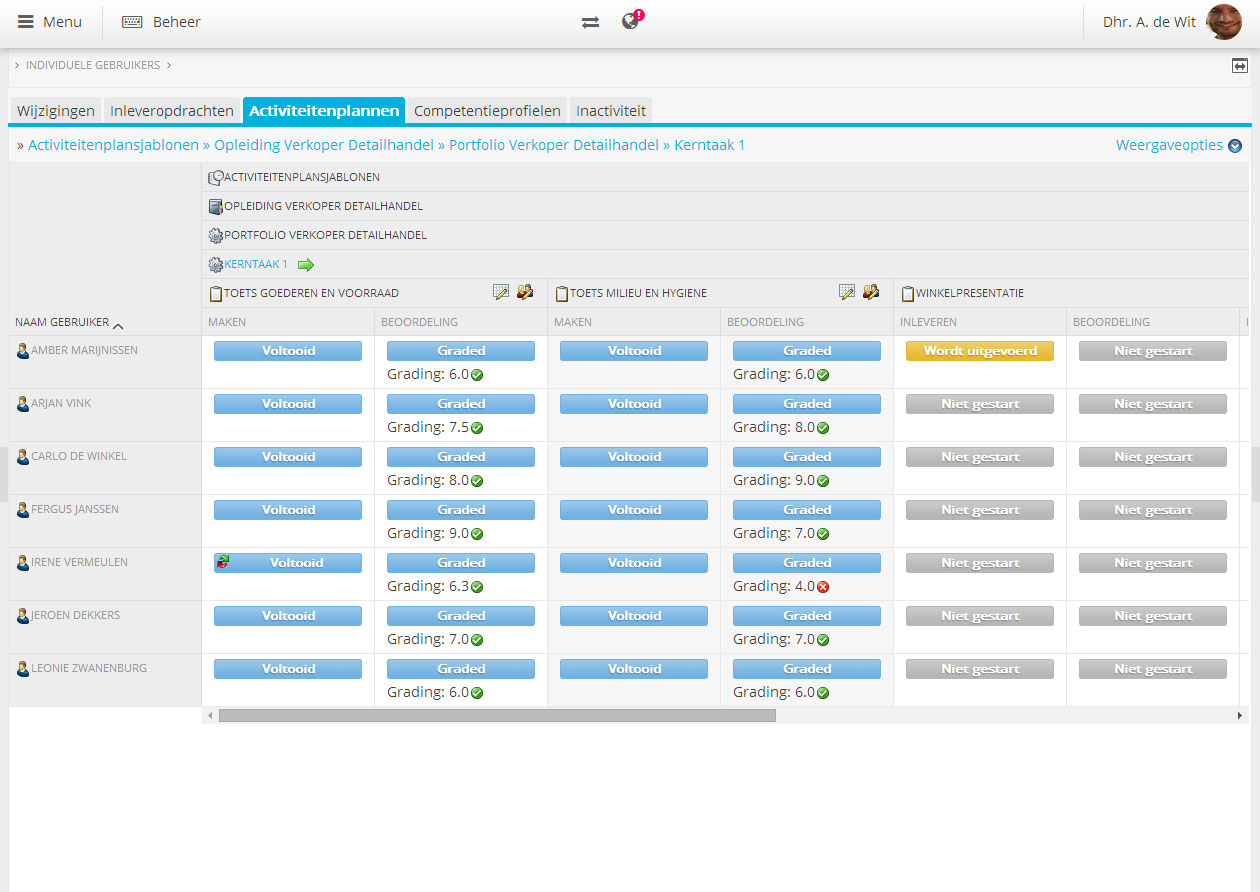 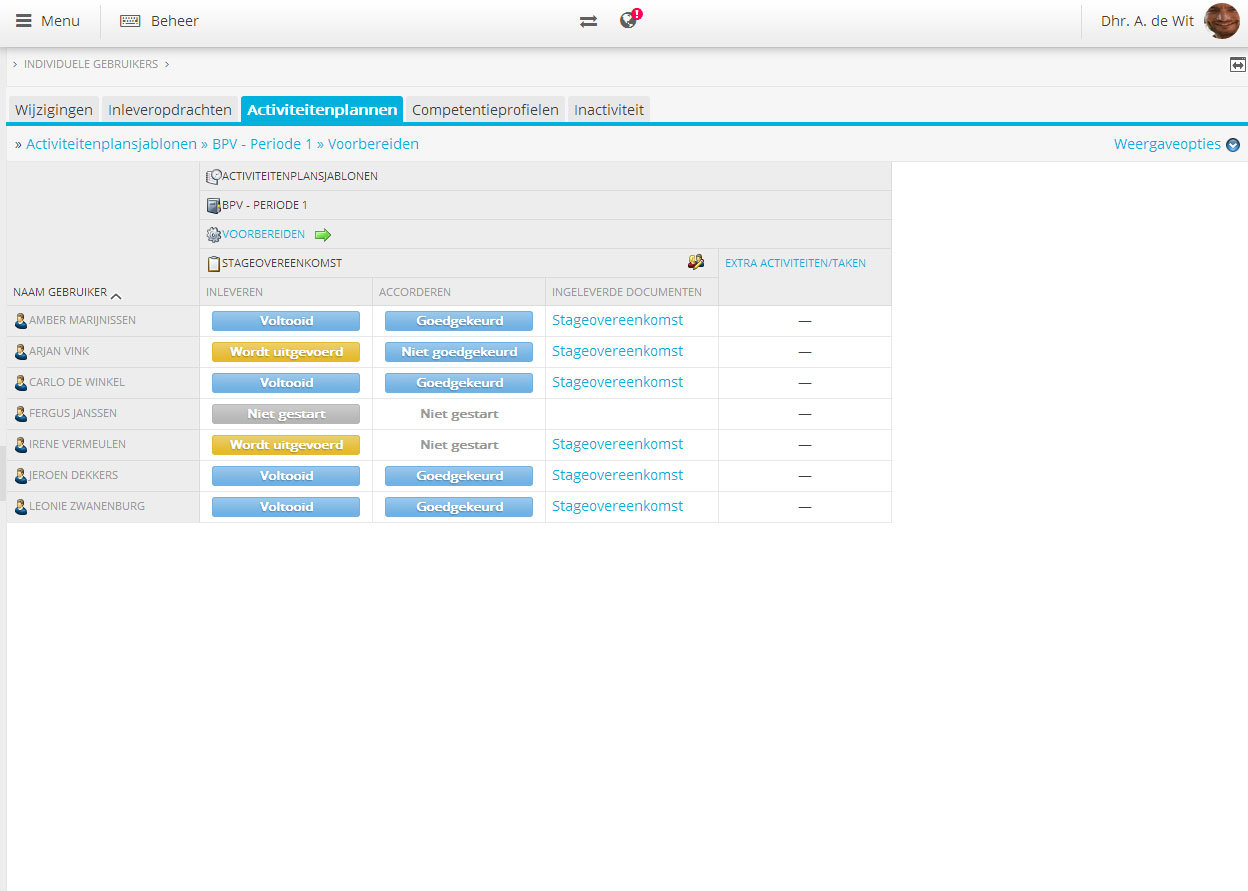 [Speaker Notes: Voortgang activiteitenplan
Voortgang activiteitenplan in detail]
5. Docentontwikkelaar
Opleidingsmanager stelt kaders:
Vakken, Uren, KT-WP, Stage
8 Onderwijseenheden in 4 perioden
1 periode 2 resultaten, rekenregel 50%
[Speaker Notes: Ontwikkeldocent, 
Vaststellen onderwijseenheden en resultaatgerichte opdrachten; uren enz
Voorbereiding RE en OE; vastzetten in een Activiteitenplan met taken en cijfer per periode inclusief rekenregels bv Ned Periode 1 Leestekst cijfer telt 1x]
5. Docentontwikkelaar
6. Opleidingsmanager
Checkt KWD, vakken, Uren, OE’s 
Periode indeling
Resultaten per vak, periode
Didactiek, evaluatie
ELO integraal naar docenten/medew.
Zet systeem 1 jaar vast
[Speaker Notes: 6. Opleidingsmanager
Inrichting OC, iedere docent(en) per vak in een format
Check sbu, KT/WP, evaluatie methodieken, materialen; vastzetten voor 1 jaar
Schema inrichting opleiding, KT, WP, RE, OE in opzet]
Check Opleidingsmanager
[Speaker Notes: Ontwikkeldocent, 
Vaststellen onderwijseenheden en resultaatgerichte opdrachten; uren enz
Voorbereiding RE en OE; vastzetten in een Activiteitenplan met taken en cijfer per periode inclusief rekenregels bv Ned Periode 1 Leestekst cijfer telt 1x]
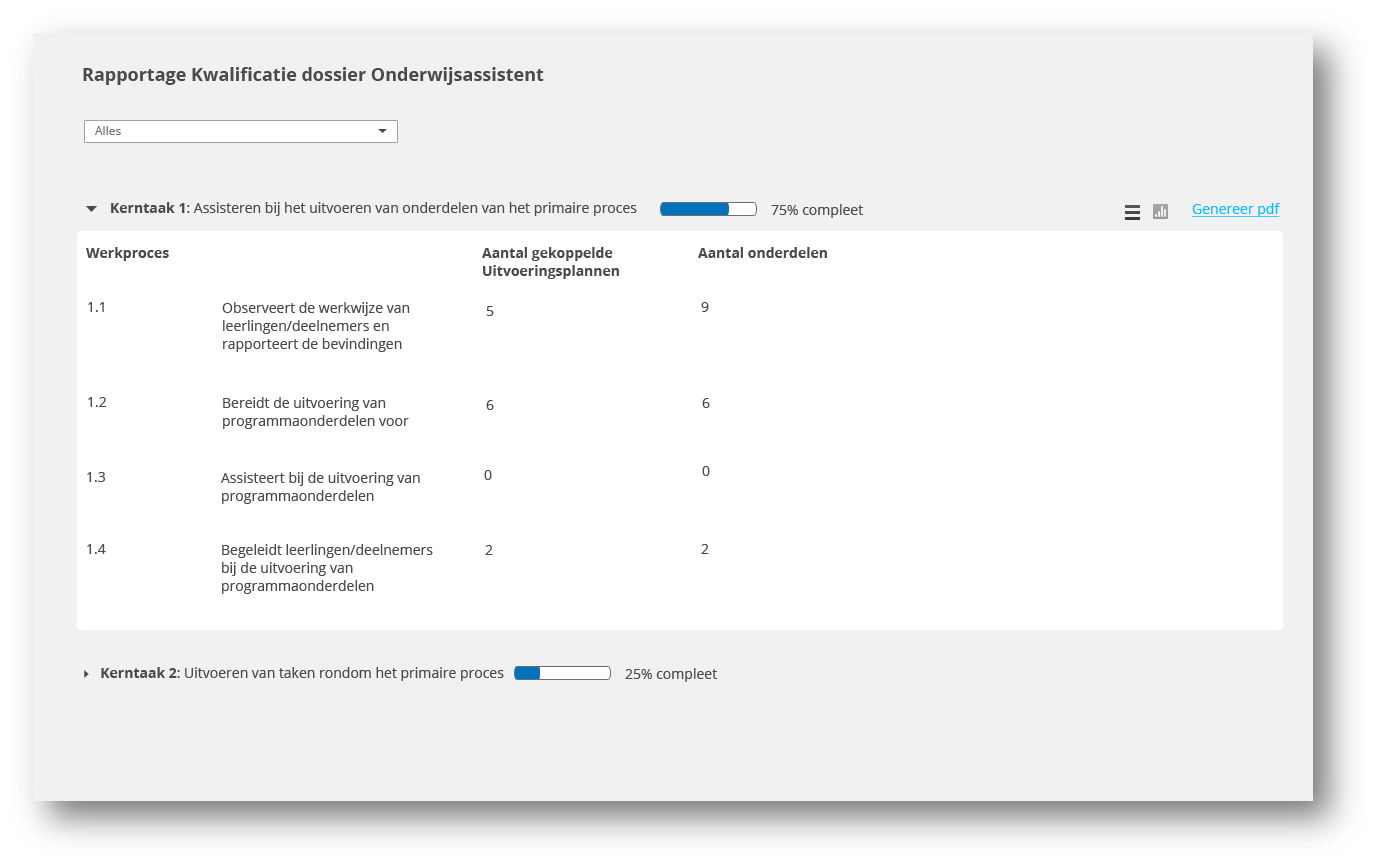 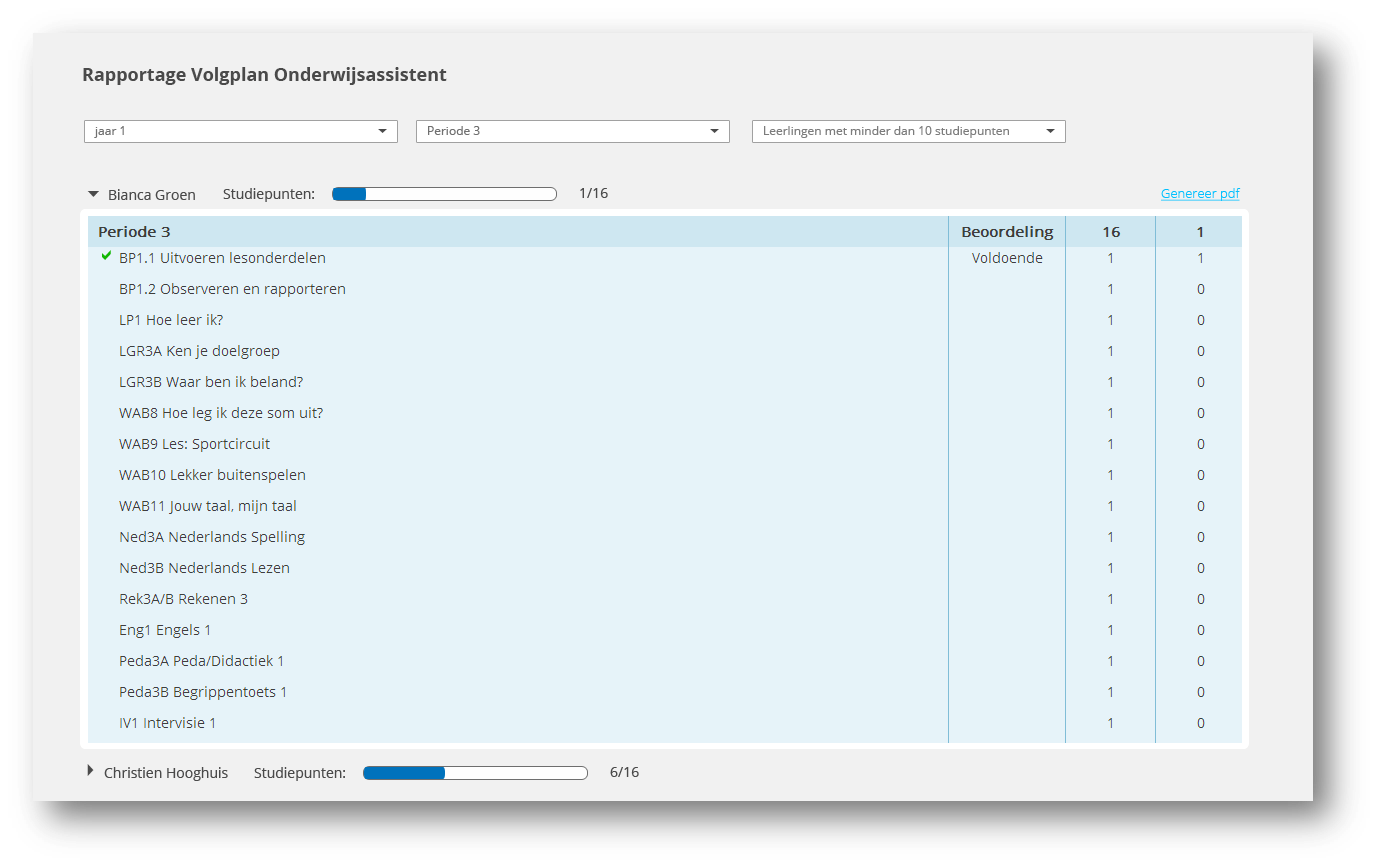 [Speaker Notes: Rapportage Opleidingsmanager]
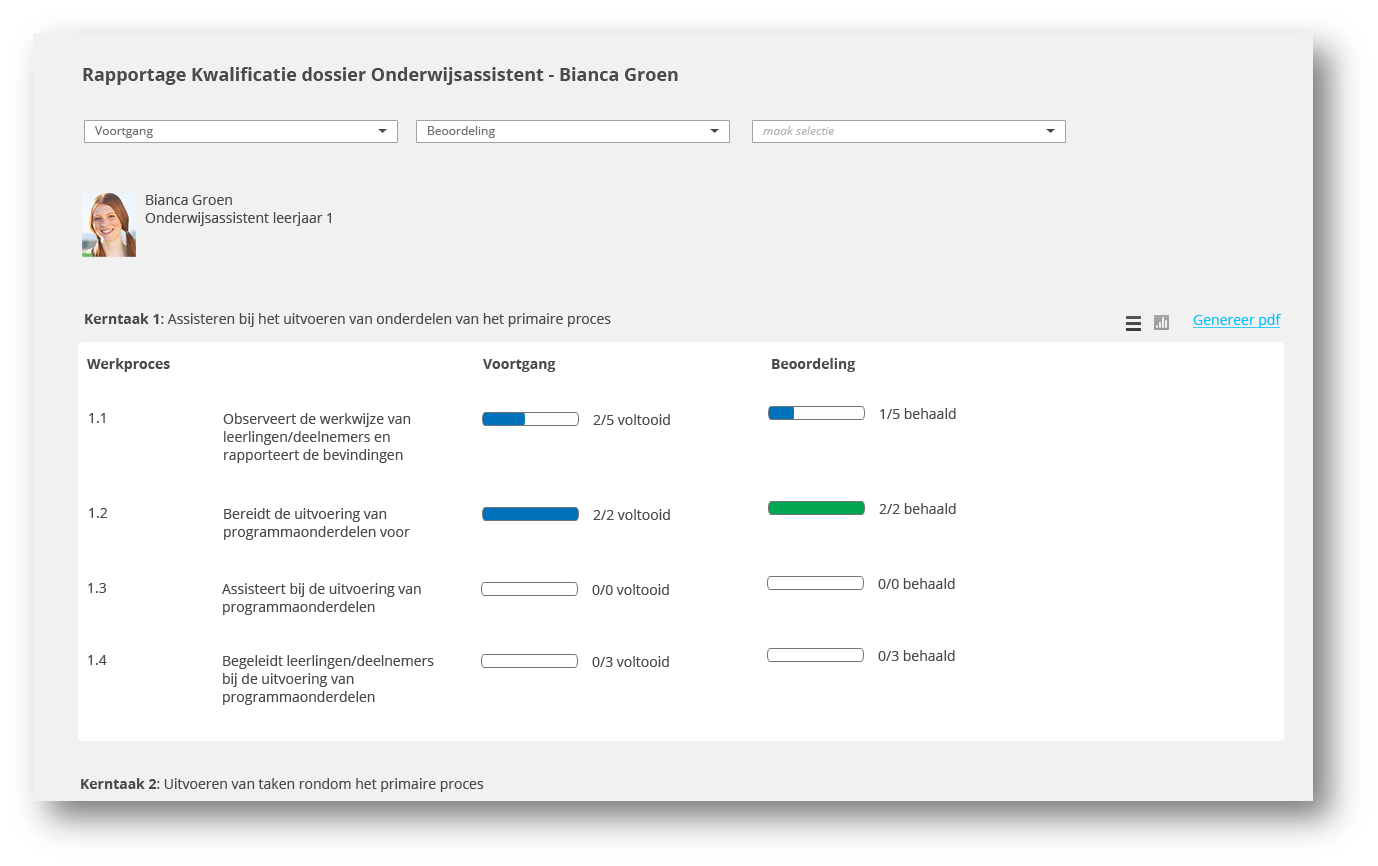 [Speaker Notes: Rapportage Opleidingsmanager]
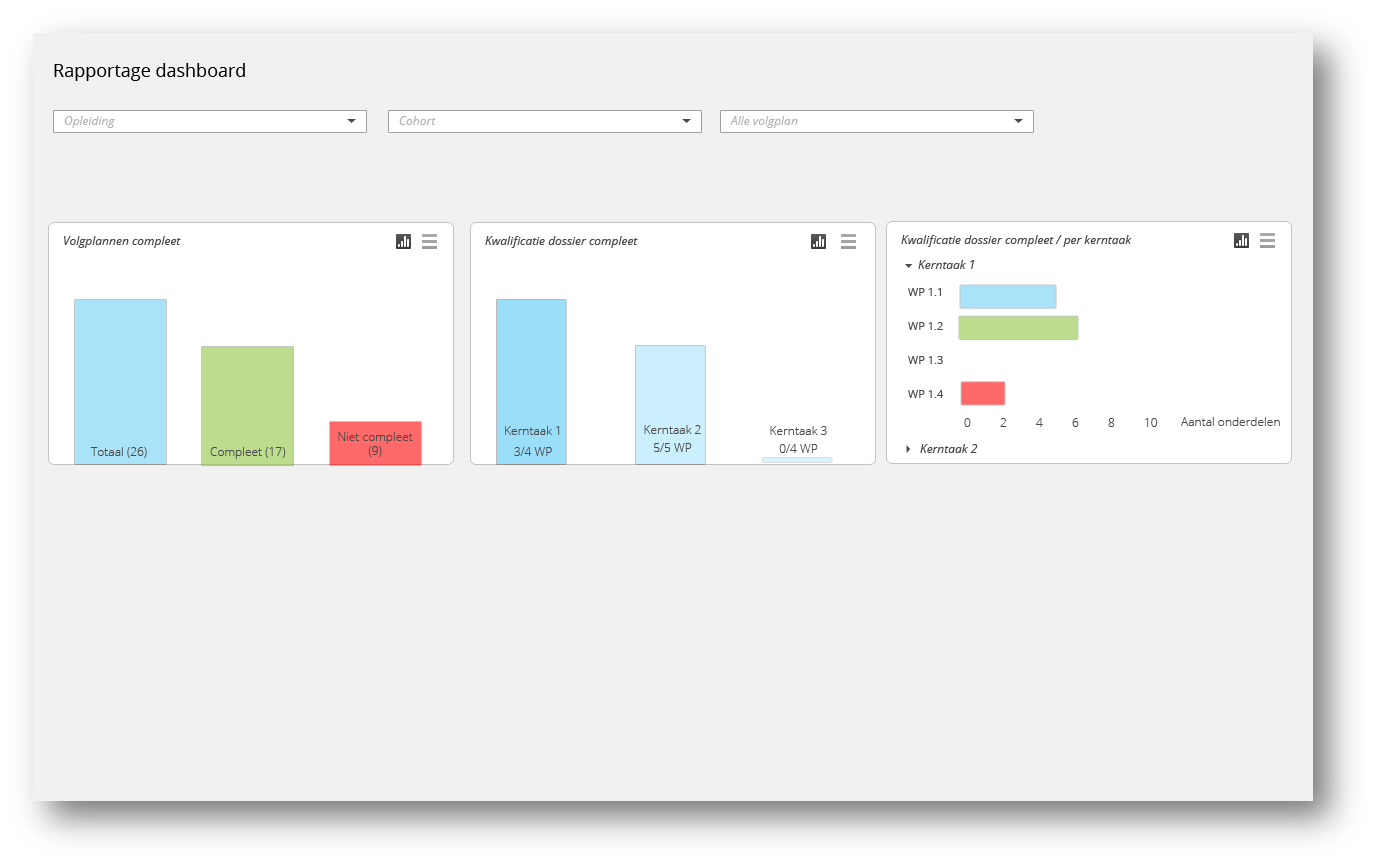 [Speaker Notes: Rapportage Opleidingsmanager]
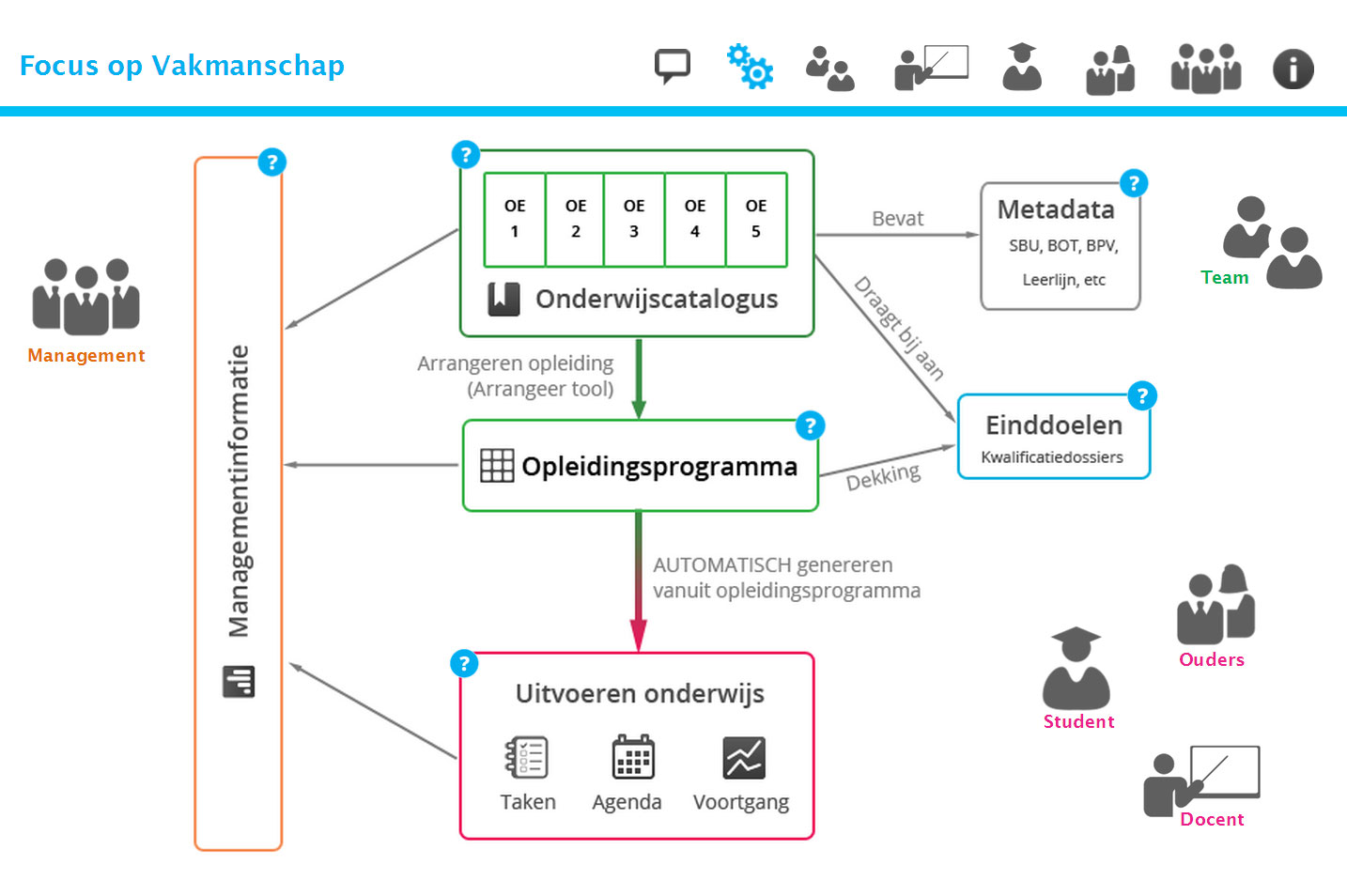 [Speaker Notes: Totaal plaatje Focus op Vakmanschap]
7. ROC6 en N@tschool!
16 ROC’s werken samen
Bestelomgeving, rapportages
FoV/OC 4 jaar ontwerpen, ontwikkelen

Uitwerking FoV en OC
3 ROC’s en 2 AOC’s scrummen
[Speaker Notes: 7 ROC6 en Natschool
Samenwerking bestelomgeving en andere thema’s; Van oer tot diploma 10 jaar
Stip op de Horizon en daar heen gekoerst,
Implementatie: filmpjes FoV/OC; Pilot OA; Werkgroep scrumsgewijs; beleidsbesluit]
8. Planning HC N@tschool!
HC,Onderwijs Assistenten:Bewijs geleverd
CvB/MT en Teams sectoren
Deze workflow automatiseren, finetunen
April 2015 Bèta OC en FoV  
Mei 2015 werkende OC en FoV
Sept. start opleidingen 5 sectoren
HC  invoer 2016-2017
[Speaker Notes: 8. Planning met Natschool en voorbereiding teams
Mei 2015 FoV en OC operationeel
Pilots HC sept en invoering breed sept 2016
Iedereen er bij betrokken: Sectordirecteuren, OM’ers, OSB’s, docenten, leerlingen, stagebedrijven, ouders]
9. Digitale content/tools
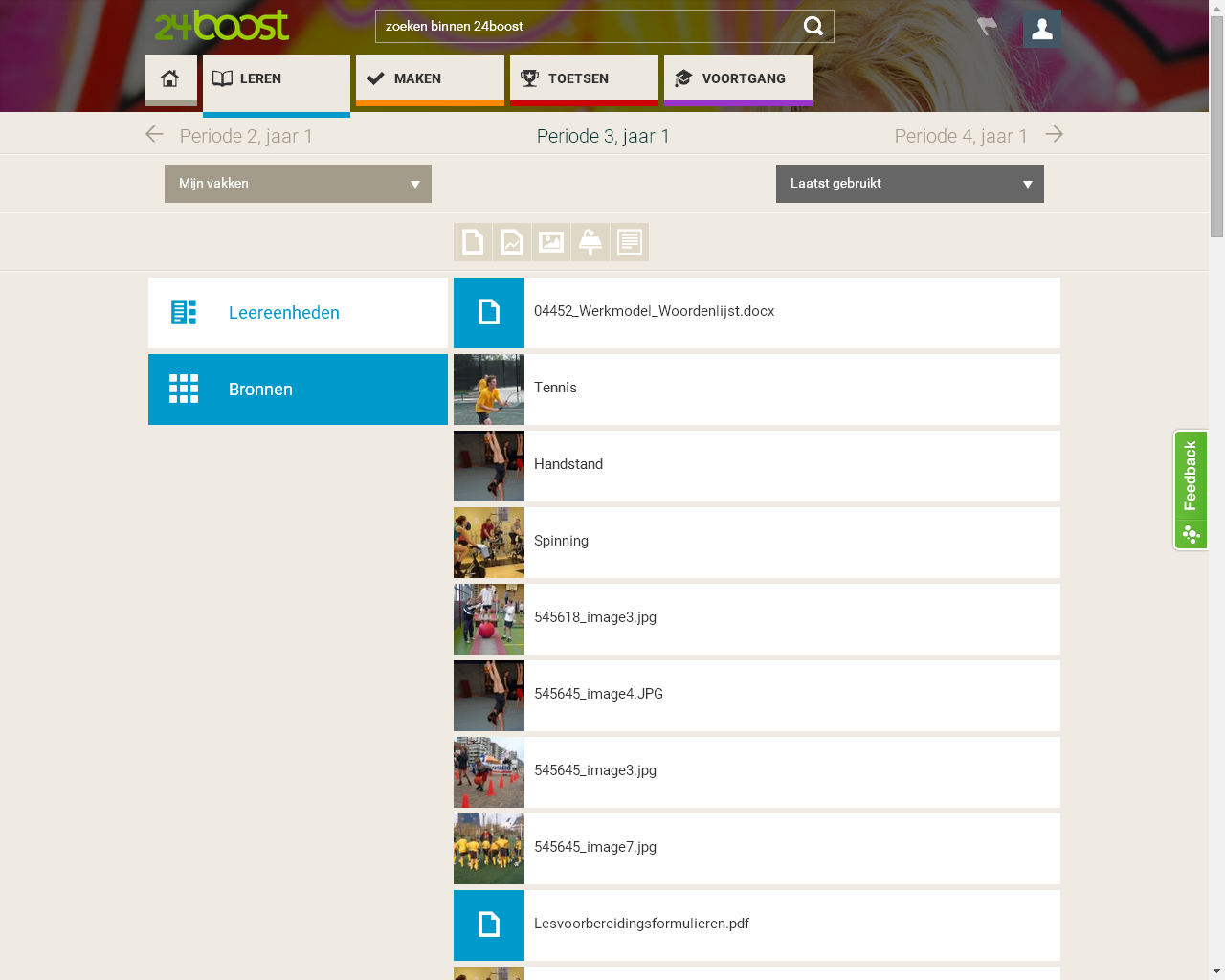 Activerende didactiek
Onderwijskundig leiderschap
Wat werkt wel/niet?
Leermiddelenbeleid?
Nieuwe tools, content
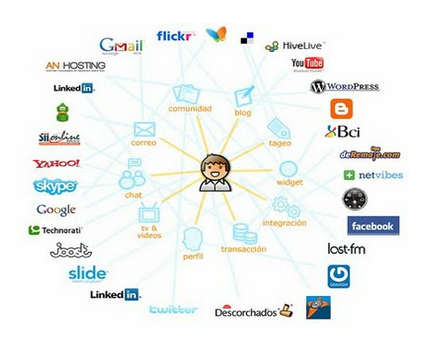 [Speaker Notes: 9 Digitale content en tools
Structuur is af, digitale content gebruiken. Silverpoint, Internet
Content van 24boost en tools. Diverse uitgevers procesgericht ontwikkelen]
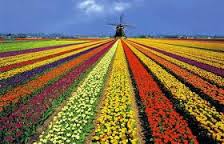 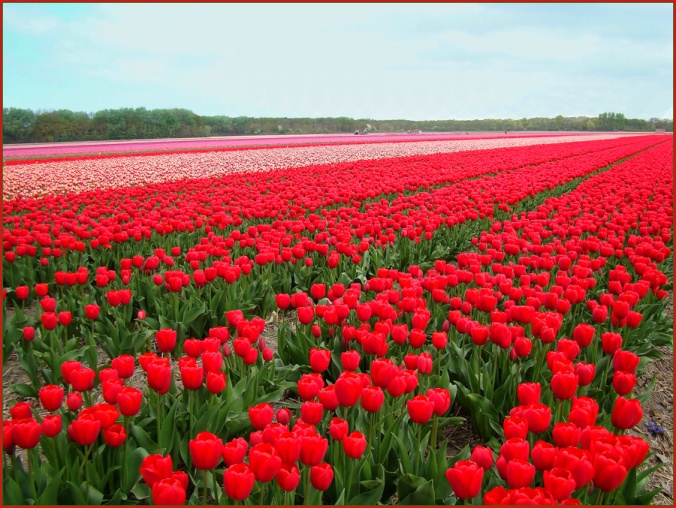 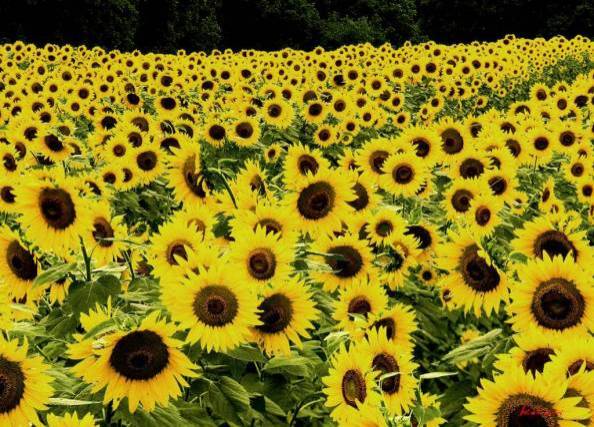 10. Weer 1000 bloemen bloeien
Dankzij standaarden
Strakke en losse sturing mogelijk
Diversiteit in Onderwijseenheden
Ondernemend, producerend Leren
Branche, regio, verdiepingsprojecten
[Speaker Notes: 10 Om 1000 bloemen te kunnen planten en laten bloeien!
Structuur is bekend, bij een OE diverse varianten, deze laten beoordelen en op ervaring beste kiezen; biedt flexibiliteit, praktijkgerichte ondernemende opdrachten
Ervaringen leiden tot aanpassingen, verbeteringen content, tools, opleidingen]
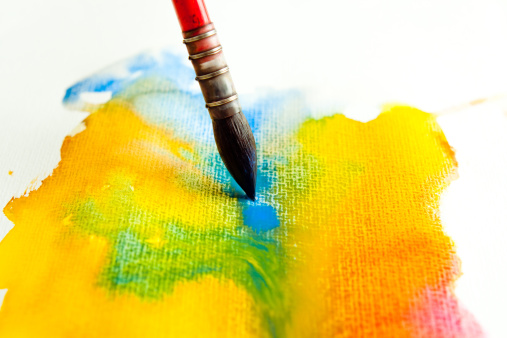 Lichaamstaal 55%
Woorden 7%
Rapportages
Stemtaal 38%